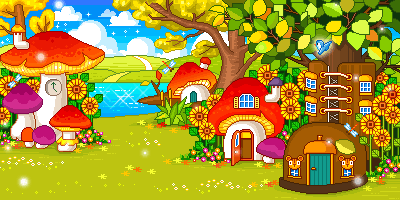 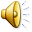 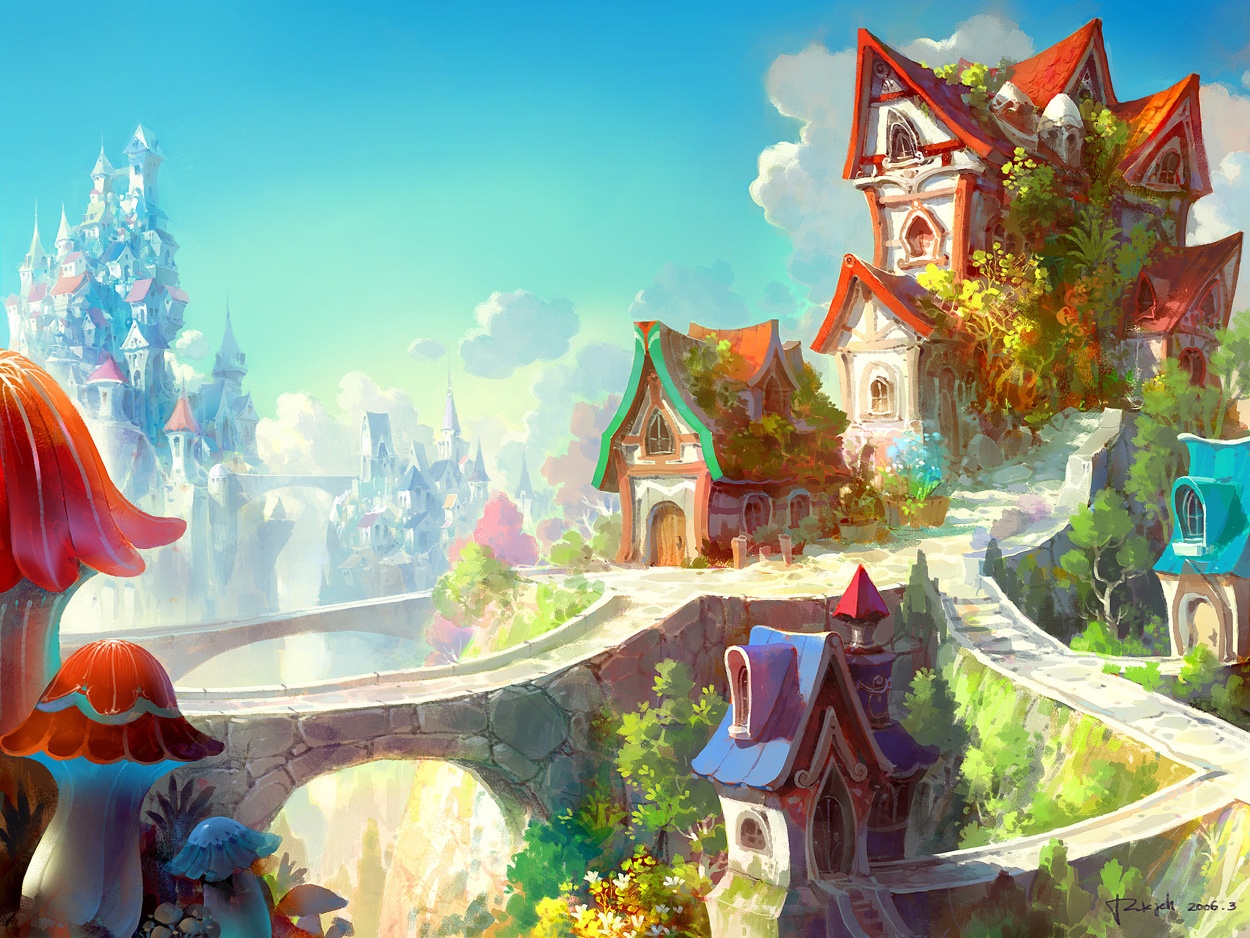 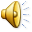 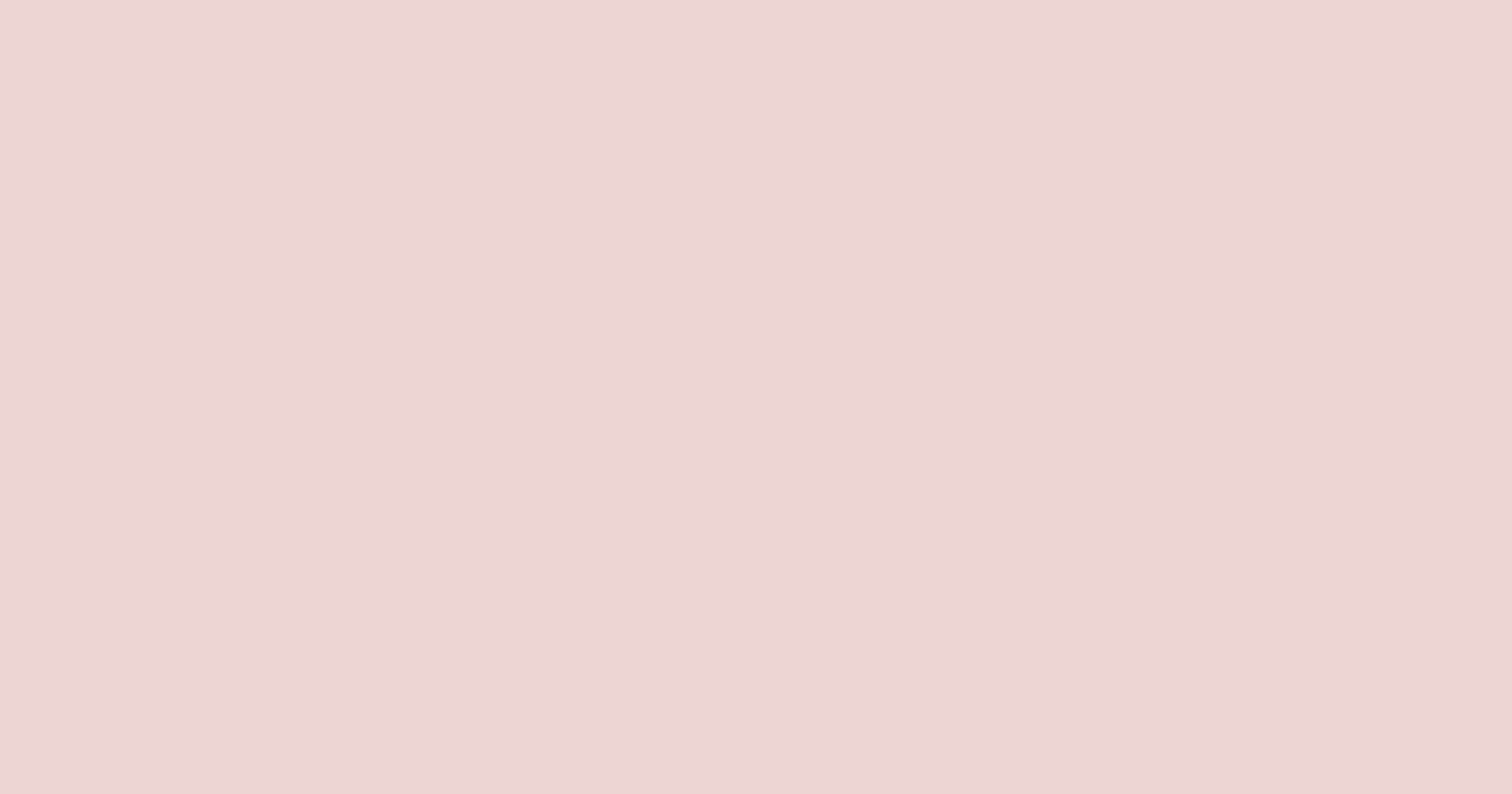 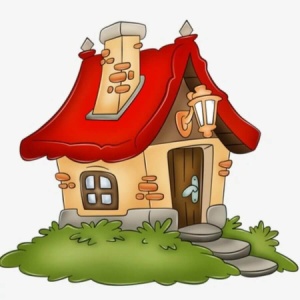 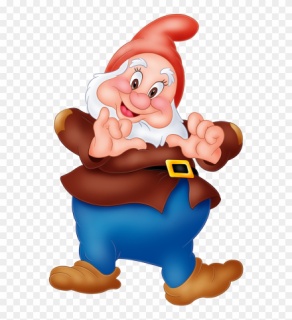 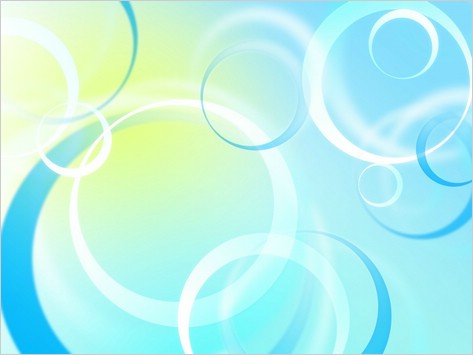 РАЗНОЦВЕТНЫЕ 
ЗАГАДКИ
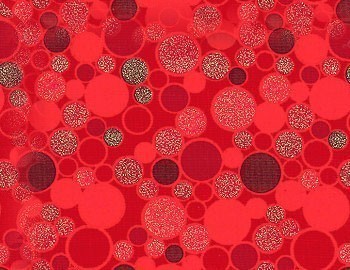 Красные загадки
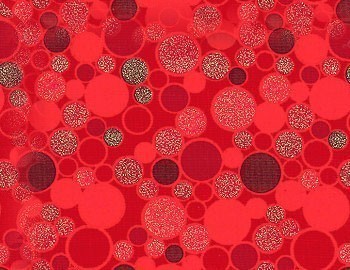 На опушке, у дорожки
Он растет на белой ножке.
Красным цветом красит бор
Ядовитый …
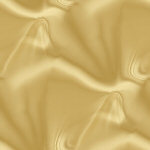 МУХОМОР
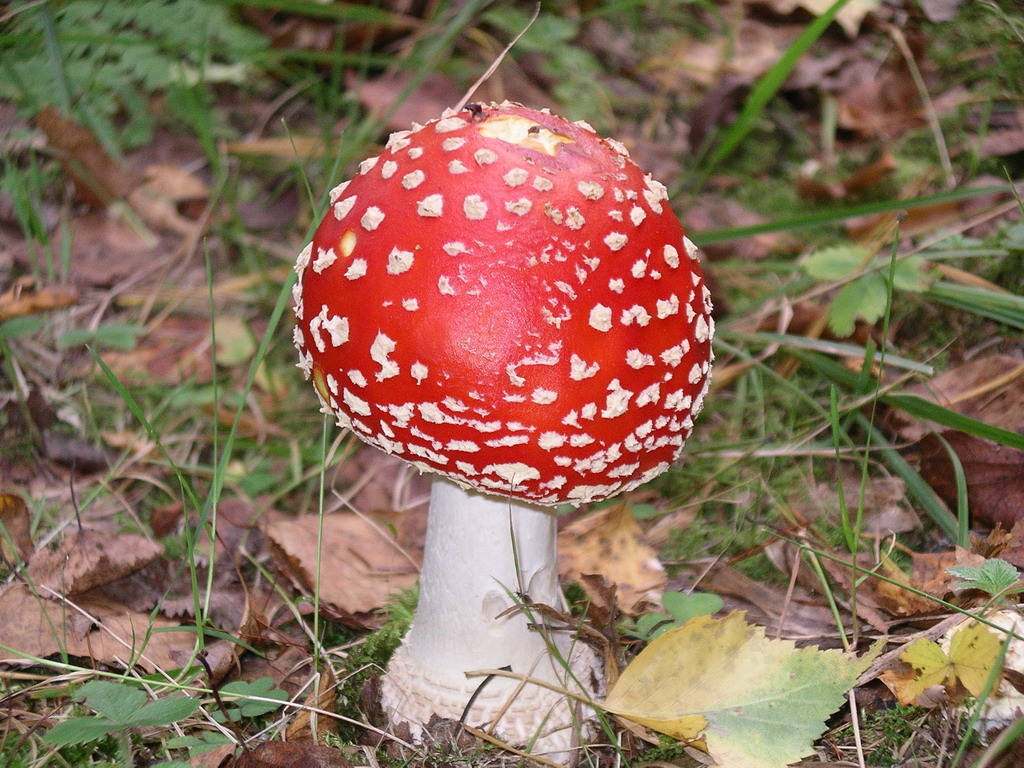 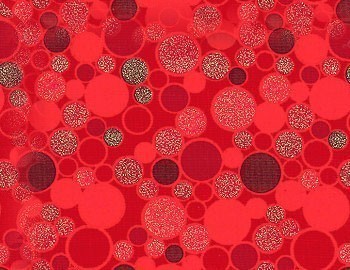 Он нам дарит сок томатный,
Вкусный, нежный, ароматный.
Любит солнышко синьор - 
Красный спелый ...
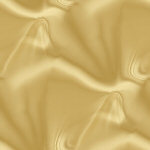 ПОМИДОР
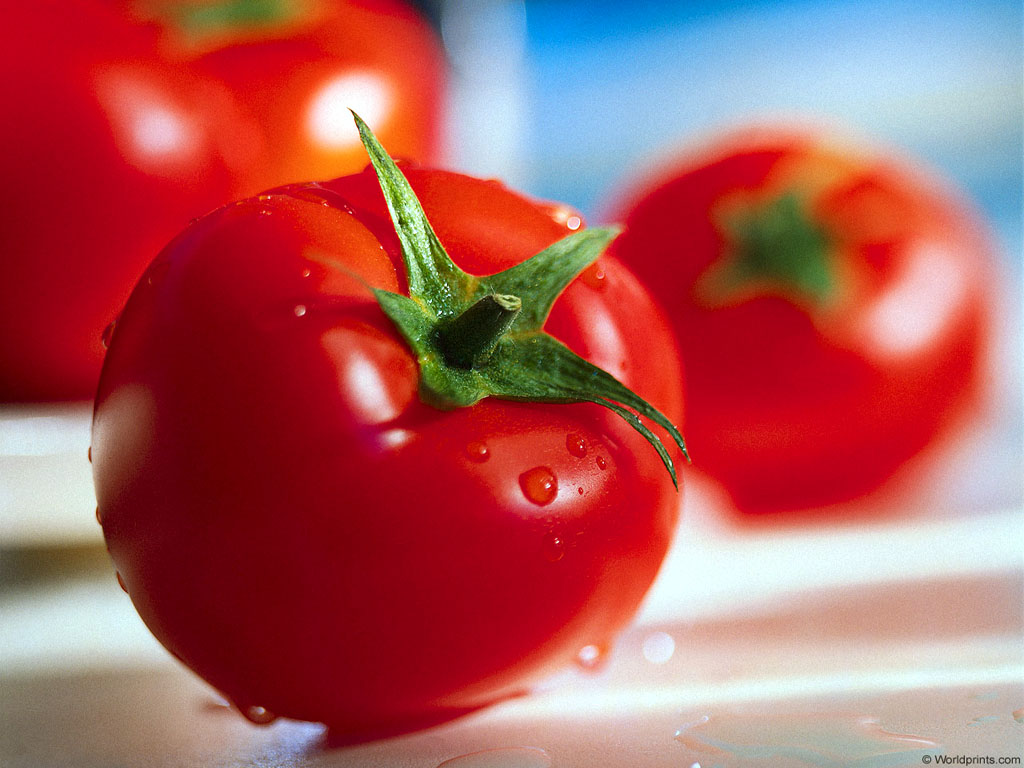 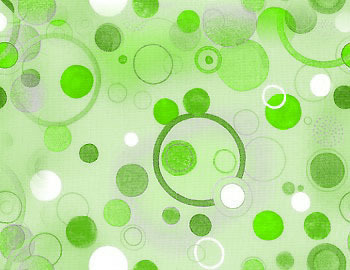 ЗЕЛЁНЫЕ ЗАГАДКИ
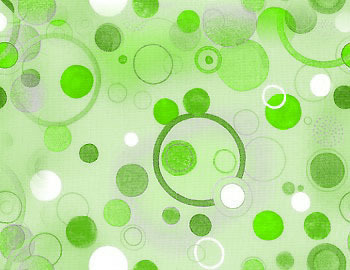 В Новый год красавица 
Всем ребятам нравится.
Шарики, звезда, иголки 
У зеленой стройной …
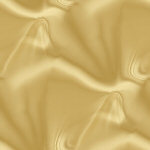 ЁЛКИ
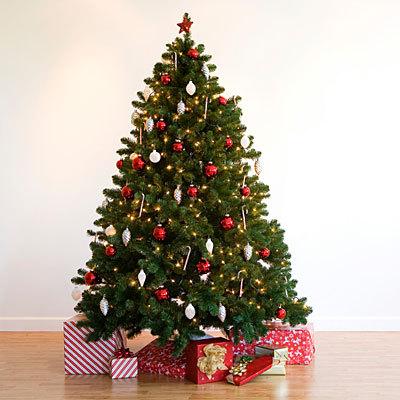 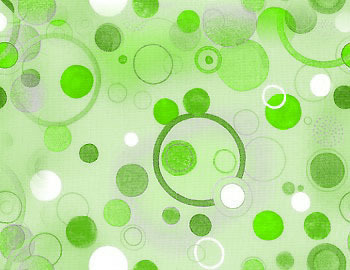 На зелёненькой опушке
Две зелёные подружки
Громко квакали: "Ква-ква!
"Зелена вокруг трава!"
Эти громкие квакушки -
Земноводные ...
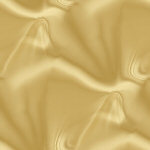 ЛЯГУШКИ
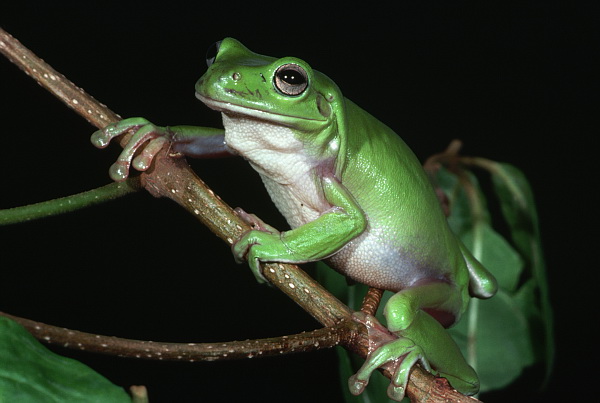 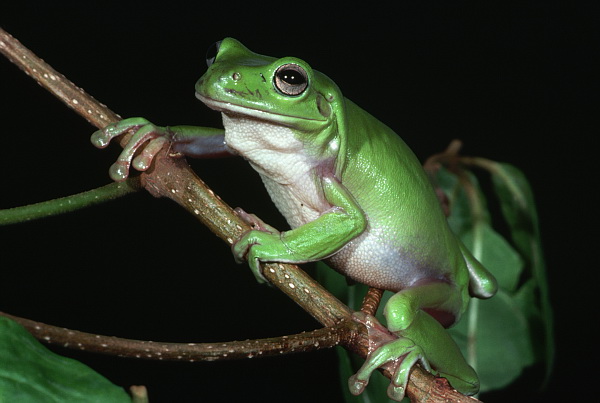 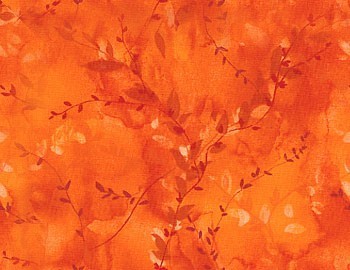 ОРАНЖЕВЫЕ ЗАГАДКИ
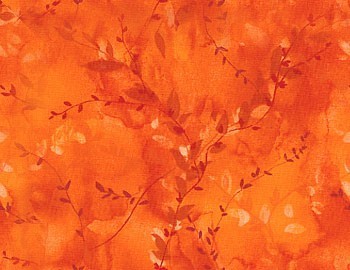 ОРАНЖЕВЫЕ ЗАГАДКИ
Я оранжева, сочна,
Я полезна и вкусна.
Огородников любовь -
Урожайная ...
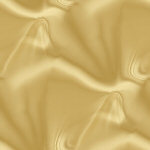 МОРКОВЬ
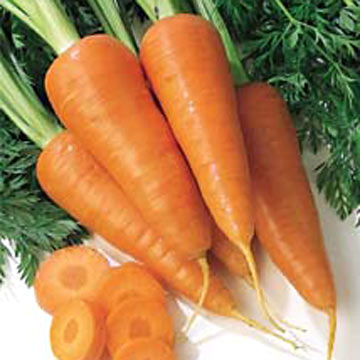 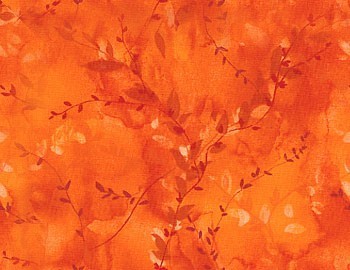 Я оранжевый зверек,
Шубка тёплая, как грелка,
Хвостик мягкий, как пушок,
Я - старательная ...
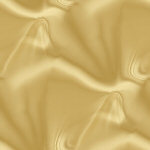 БЕЛКА
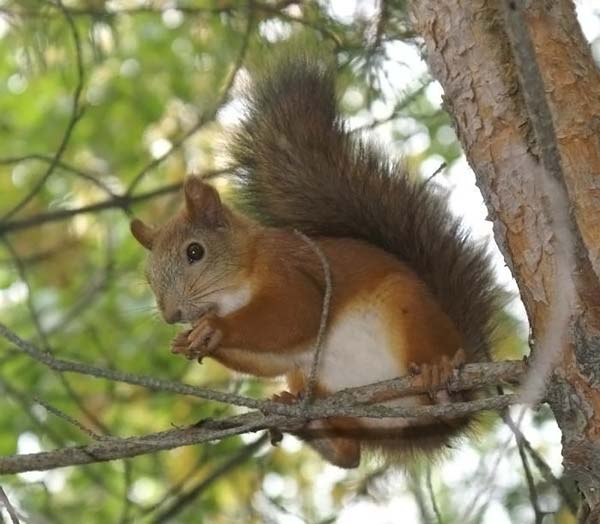 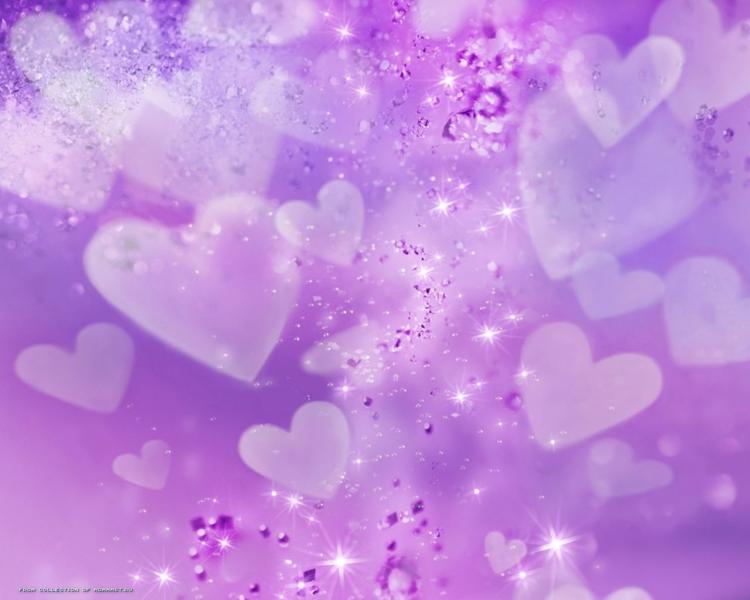 ФИОЛЕТОВЫЕ ЗАГАДКИ
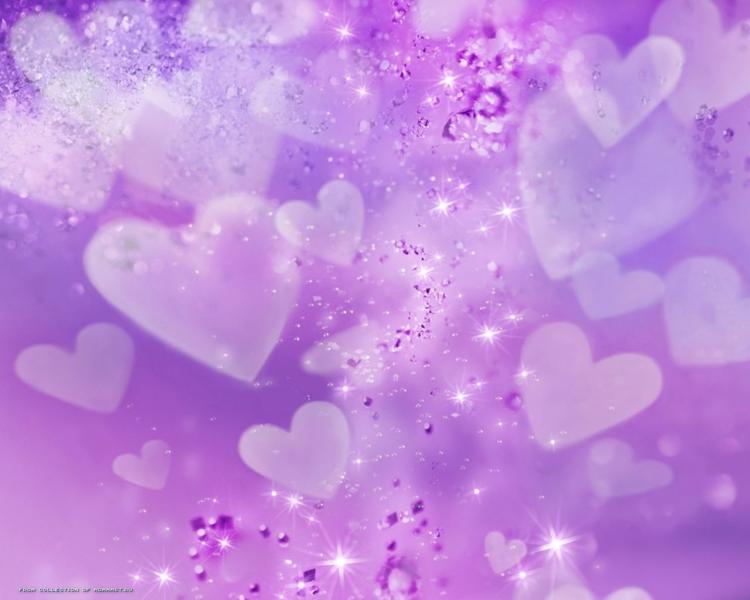 Просит у меня дружок
Фиолетовый цветок.
Мне отдать его не жалко,
Подарю дружку ...
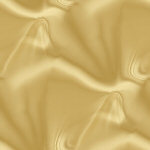 ФИАЛКУ
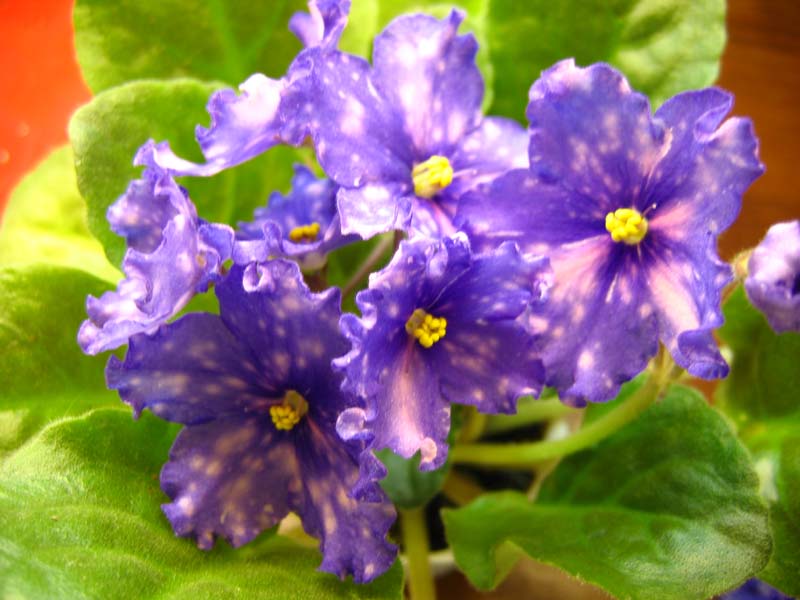 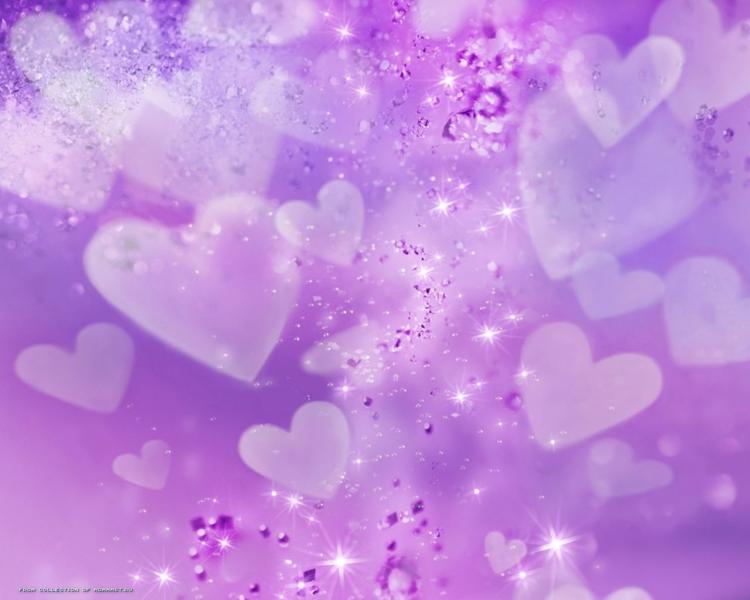 На прогулке видел я
Фиолетовый цветочек.
Это вырос у ручья
Тонкий нежный ...
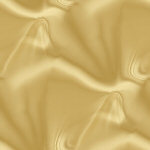 КОЛОКОЛЬЧИК
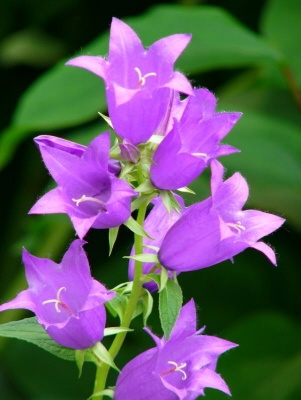 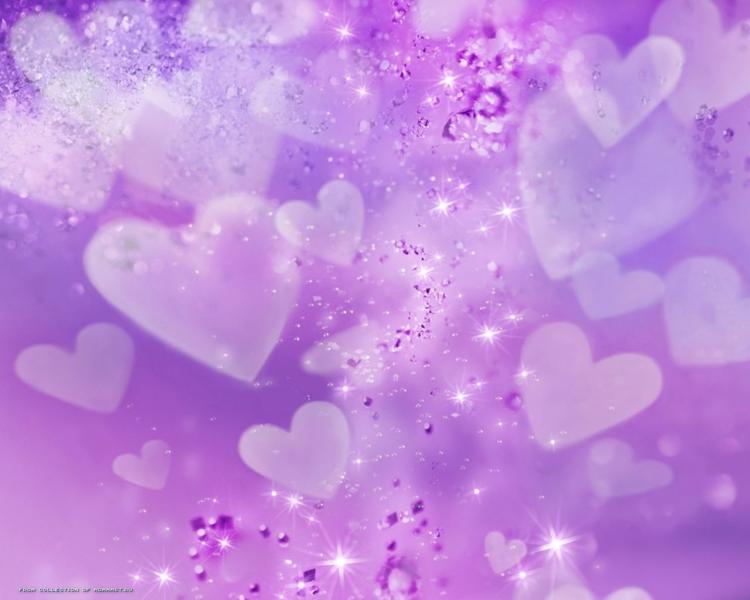 Мы в кастрюльке, на пару
Сами делаем икру.
Нужен нам для этого
Овощ фиолетовый.
Прибыл к нам из южных стран
Спелый длинный ...
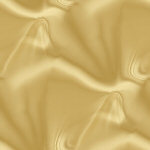 БАКЛАЖАН
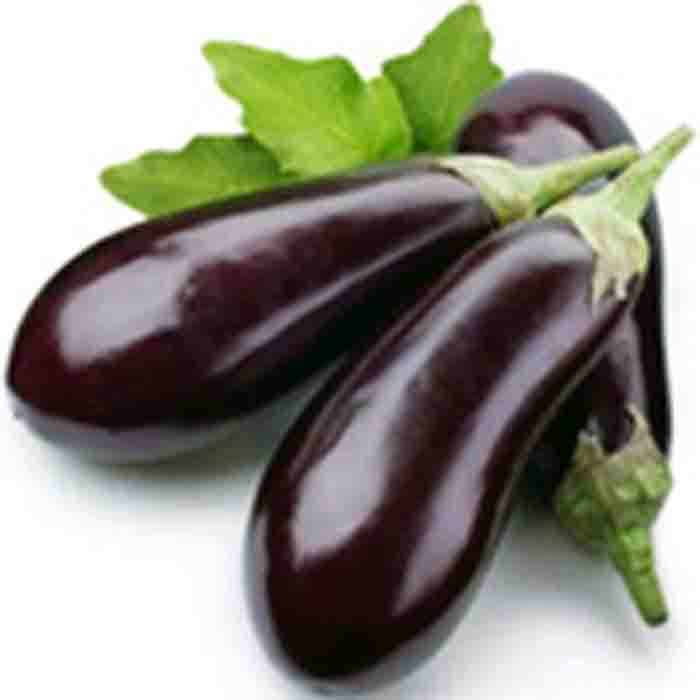 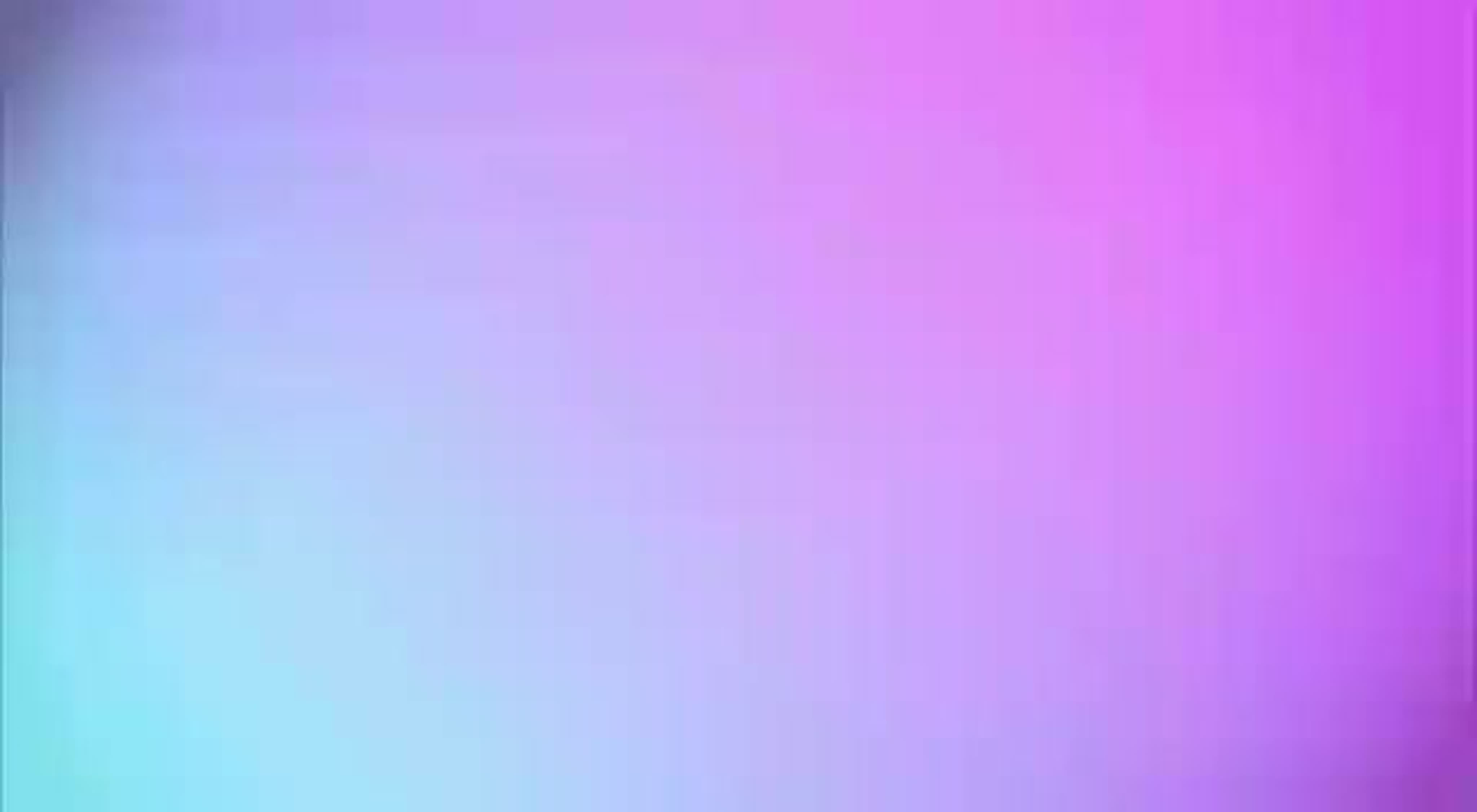 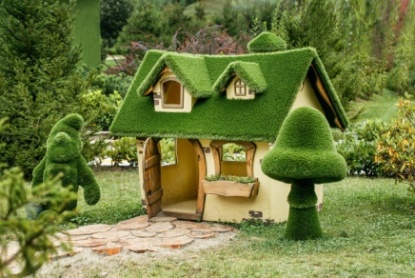 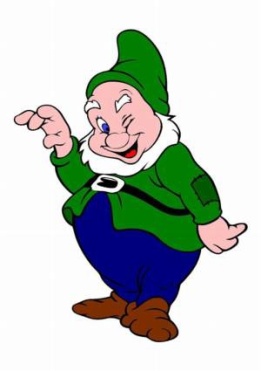 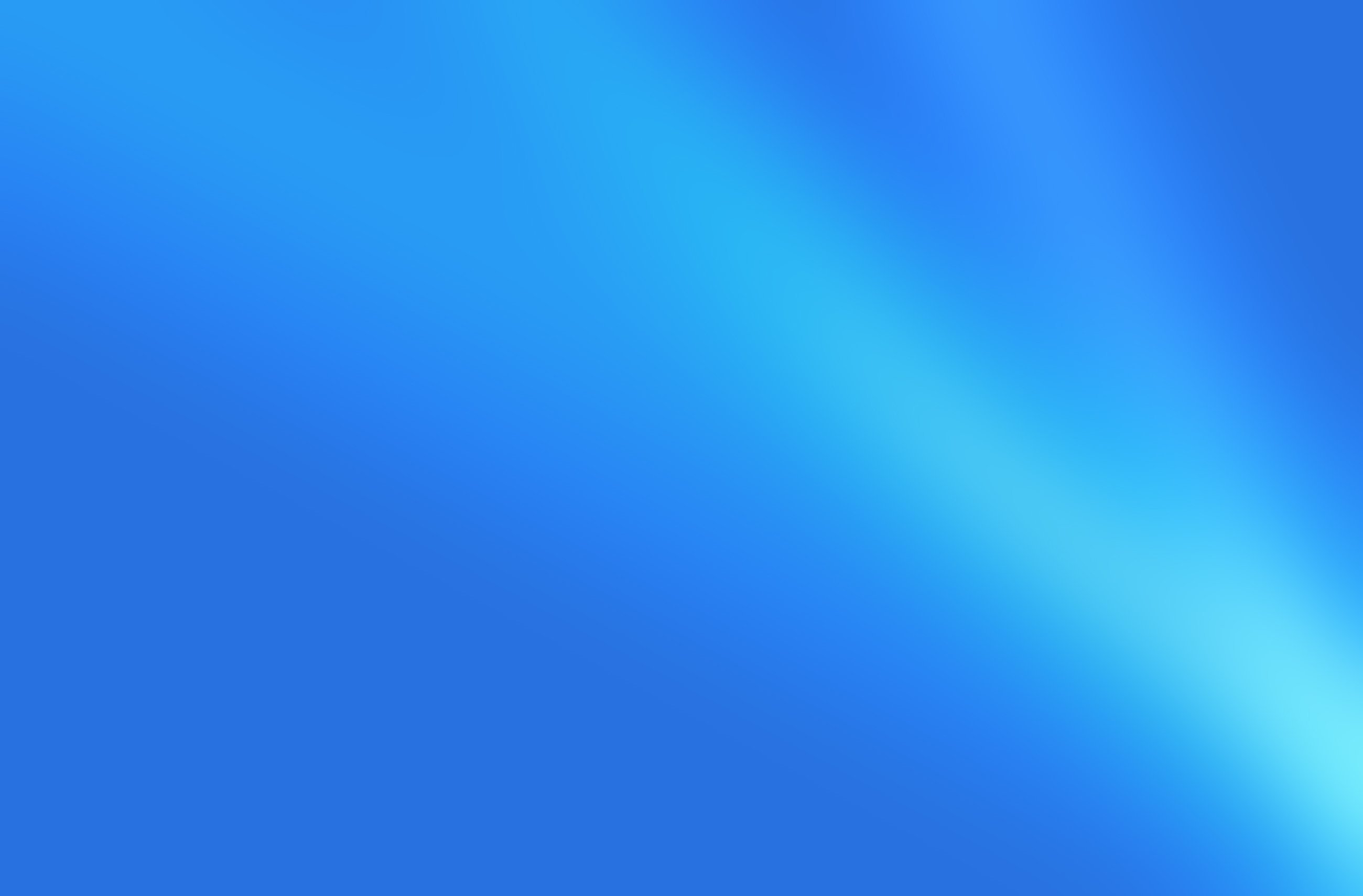 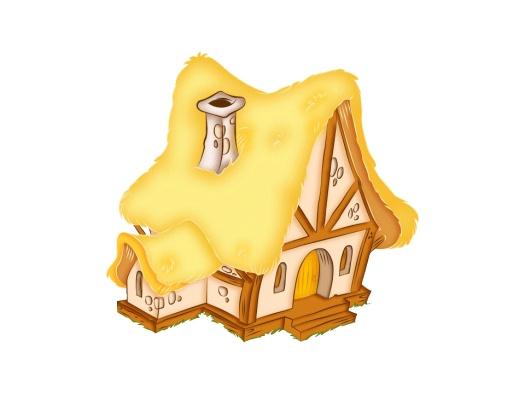 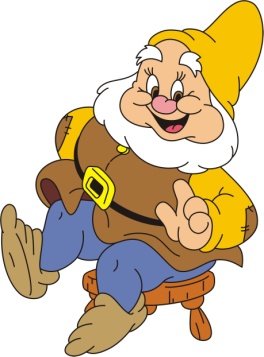 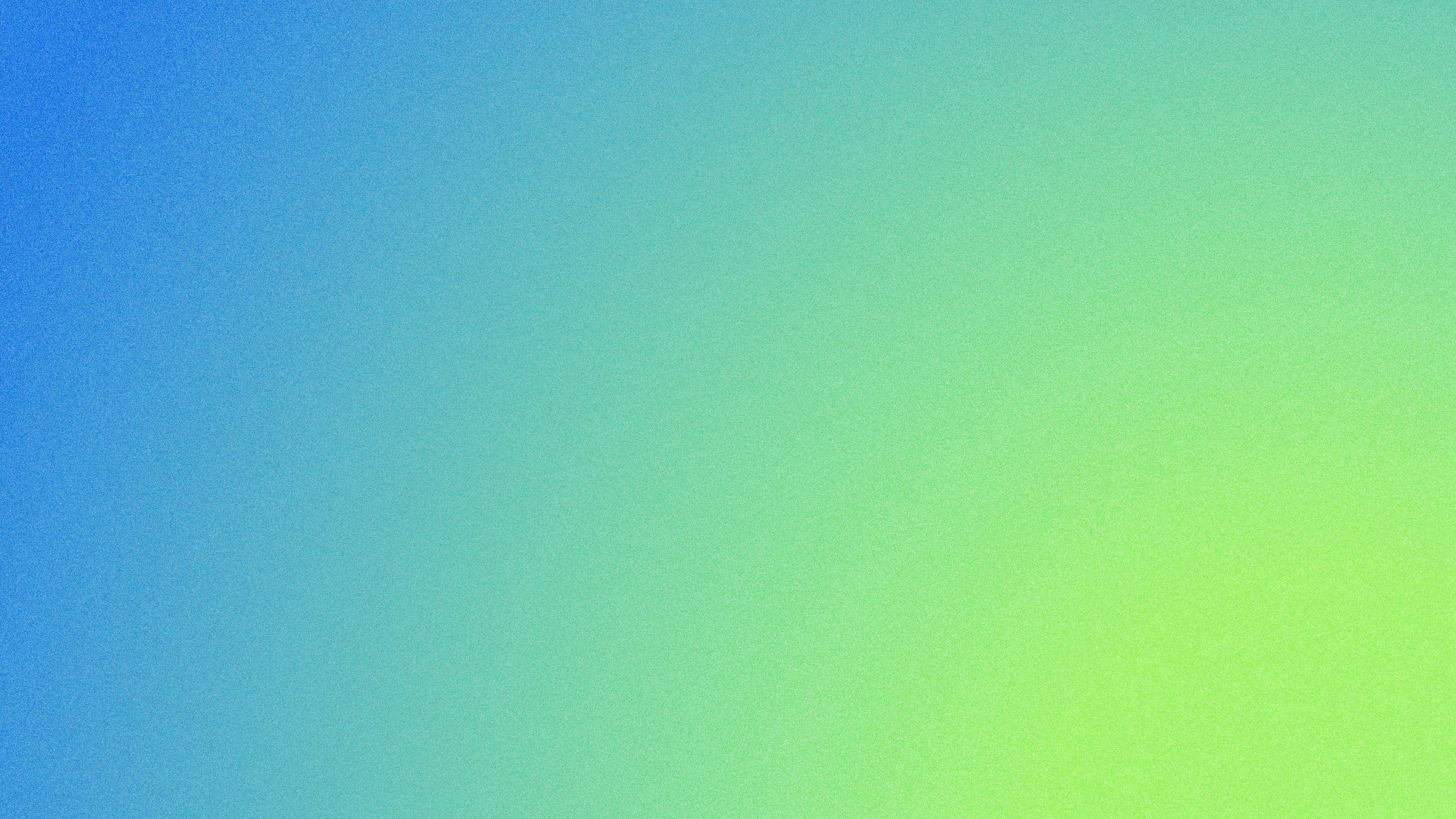 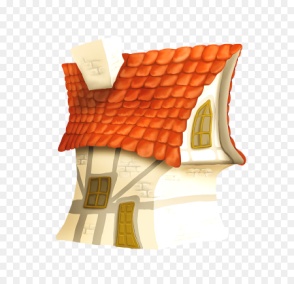 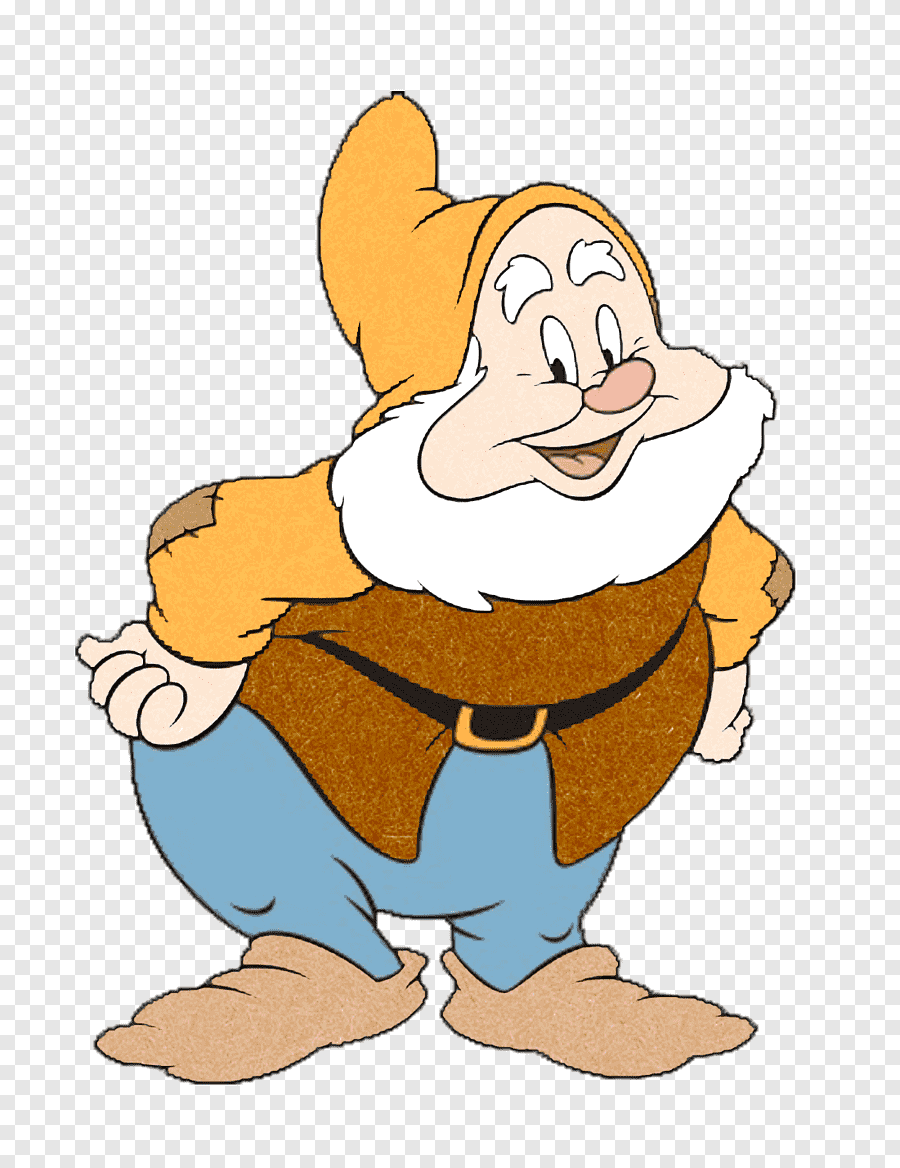 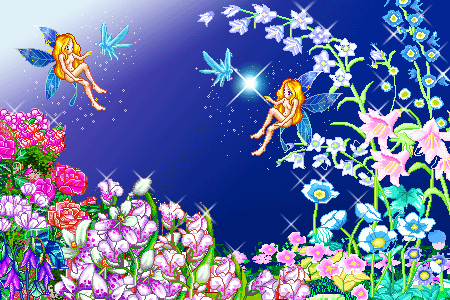 Сюжетная интерактивная игра
Возвращение 
цвета
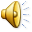 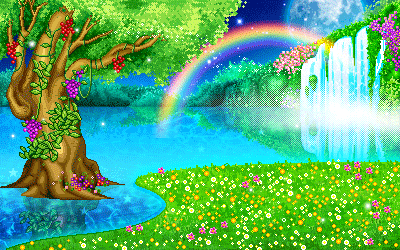 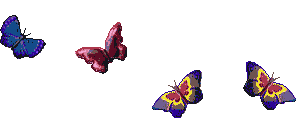 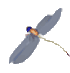 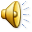 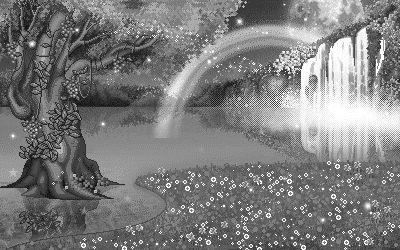 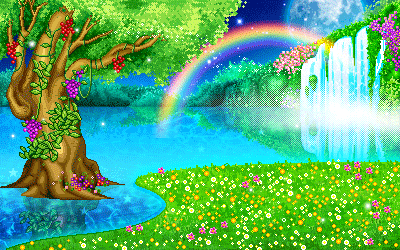 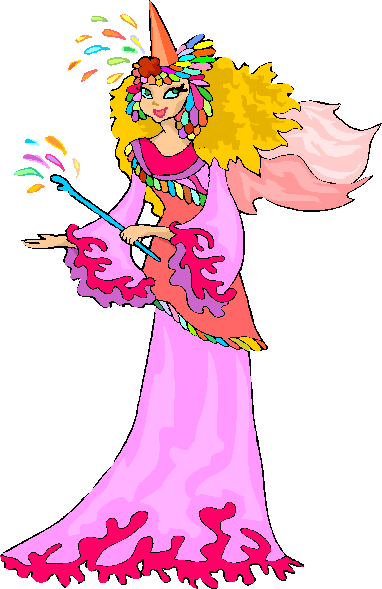 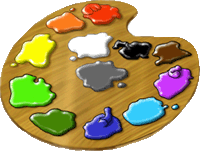 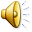 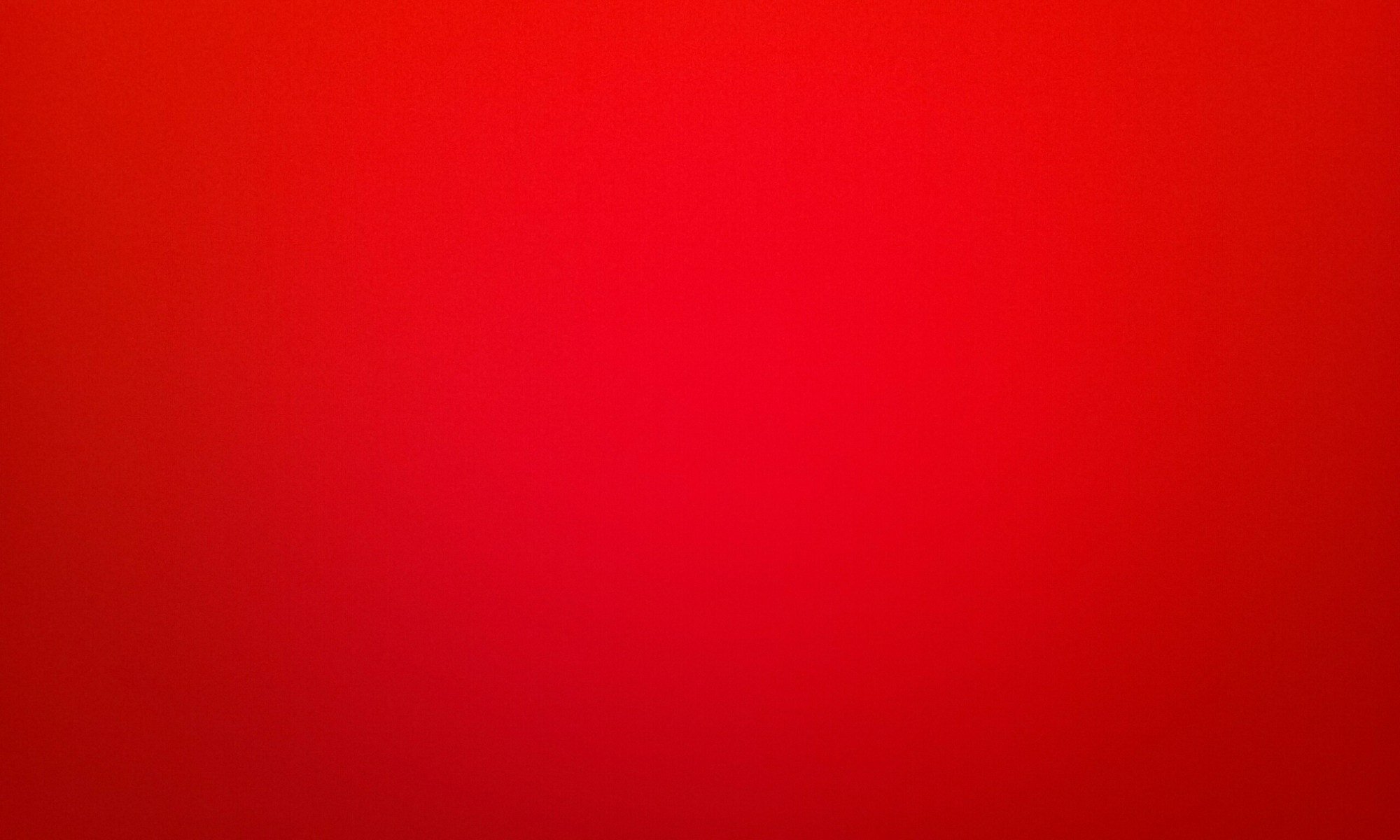 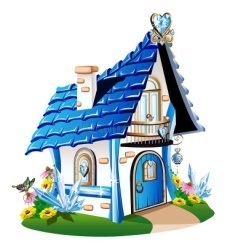 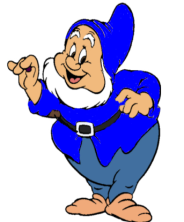 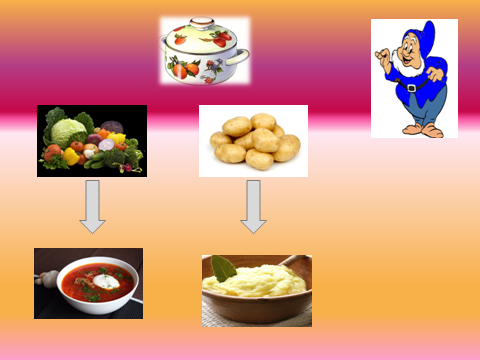 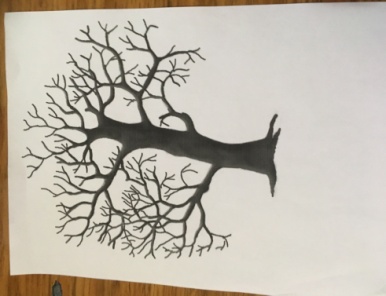 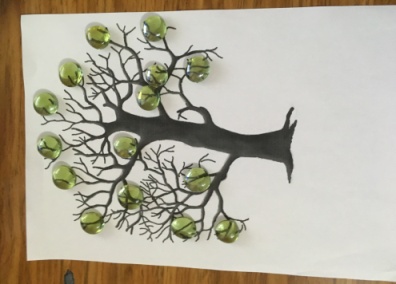 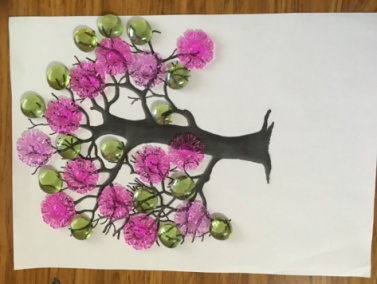 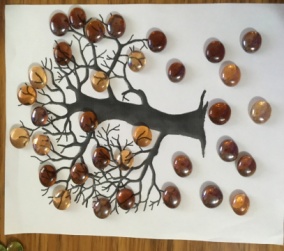 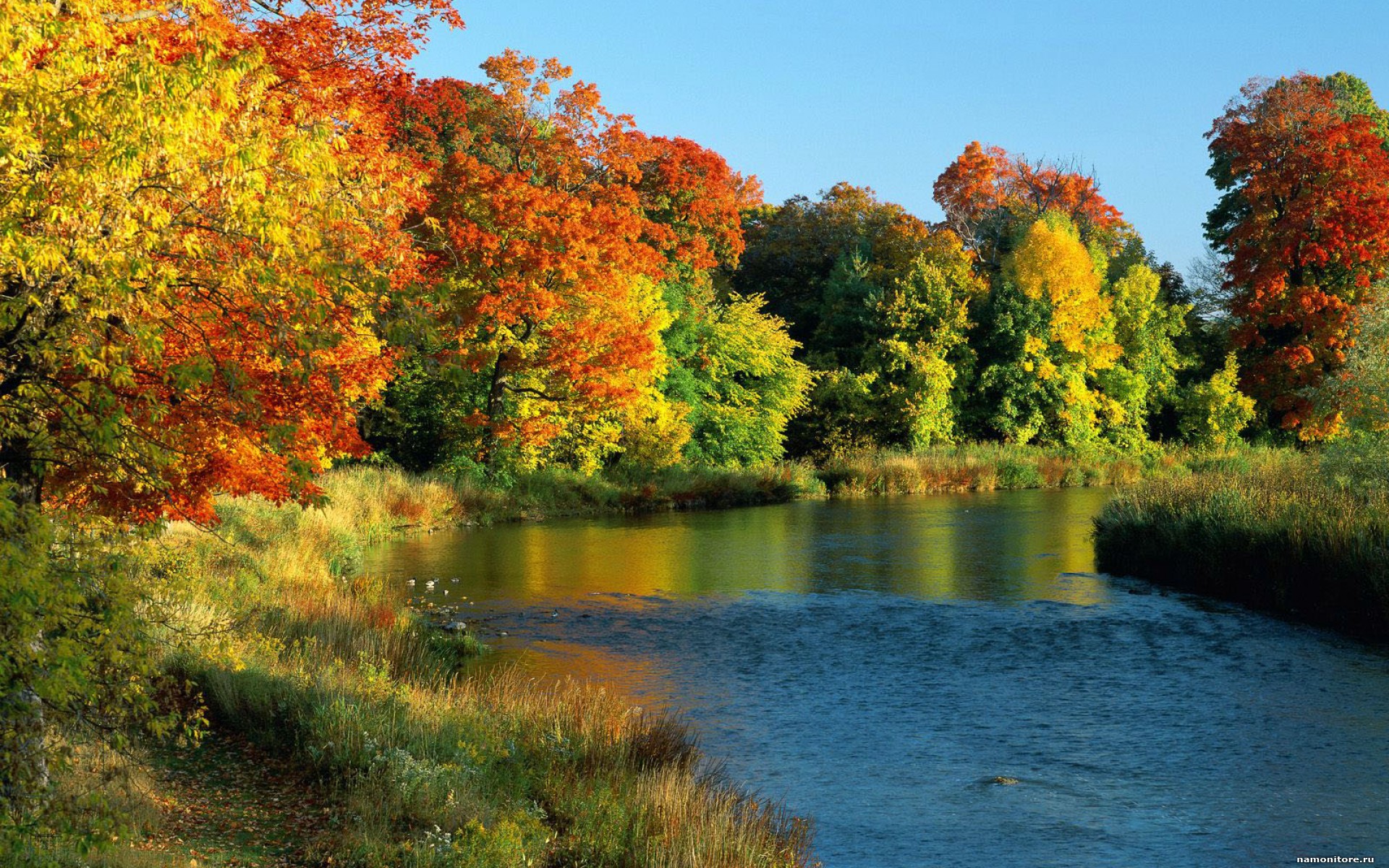 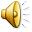 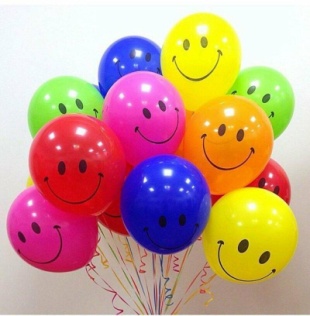 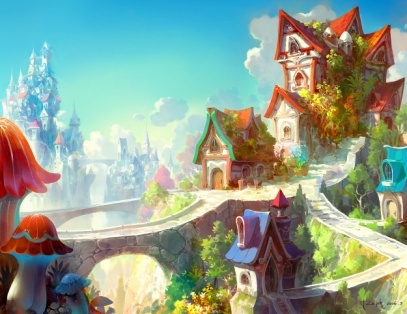 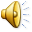